UNIVERSIDAD DE LAS FUERZAS ARMADAS - ESPE
DEPARTAMENTO DE CIENCIAS ECONÓMICAS, 
ADMINISTRATIVAS Y DE COMERCIO

CARRERA DE INGENIERÍA EN FINANZAS Y AUDITORÍA

Trabajo de titulación previo a la obtención del título de:
 INGENIERO EN FINANZAS – CONTADOR PÚBLICO – AUDITOR


AUTOR: IZA CHACHA, FREDY PAUL



TEMA: AUDITORÍA TRIBUTARIA APLICADA A LA COOPERATIVA  DE AHORRO Y CRÉDITO MANANTIAL DE ORO CIA. LTDA., UBICADA EN LA CIUDAD DE MACHACHI, CANTÓN MEJÍA, PROVINCIA DE PICHINCHA, POR EL AÑO TERMINADO AL  31 DE DICIEMBRE DE 2014.

SANGOLQUÍ, FEBRERO 2016
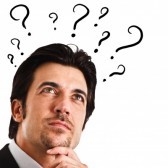 Definición del problema
Investigación diagnóstica
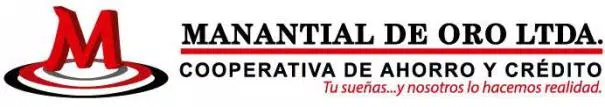 Investigación diagnóstica
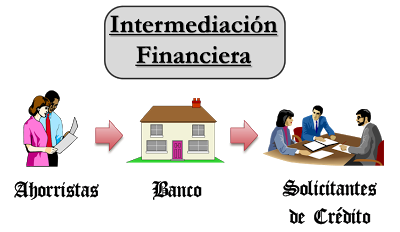 Vector tributario
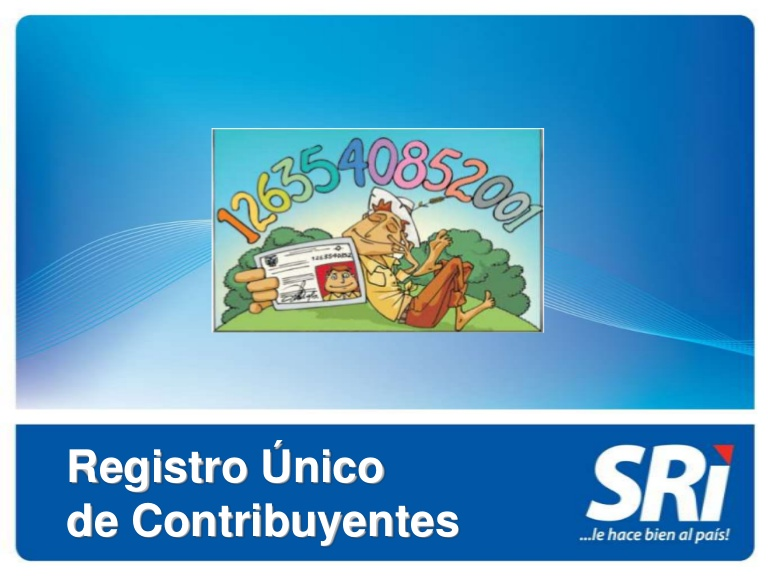 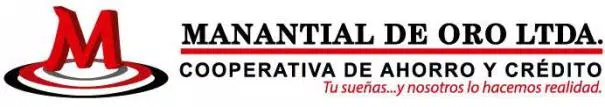 La Administración Tributaria
la reconoce como persona jurídica (sociedad)
Deberes formales
Obligaciones Tributarias
Inscribirme en los registros pertinentes (RUC)
Emitir y entregar Comprobantes de Venta y Retención autorizados
Llevar los libros y registros contables relacionados con mi actividad económica
Presentar las declaraciones de sus impuestos
Declaración de Impuesto
Investigación diagnóstica
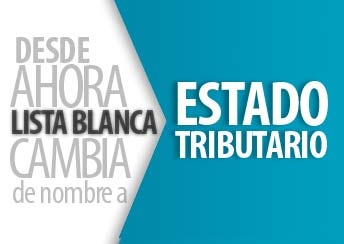 No registra notificaciones
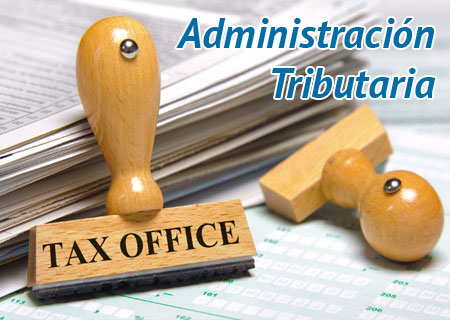 Desde el punto de vista  como sujeto pasivo de impuestos
No se descarta que existan
No se evidencian sanciones
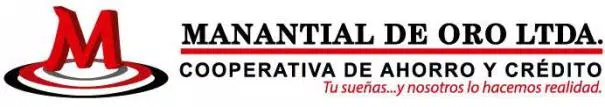 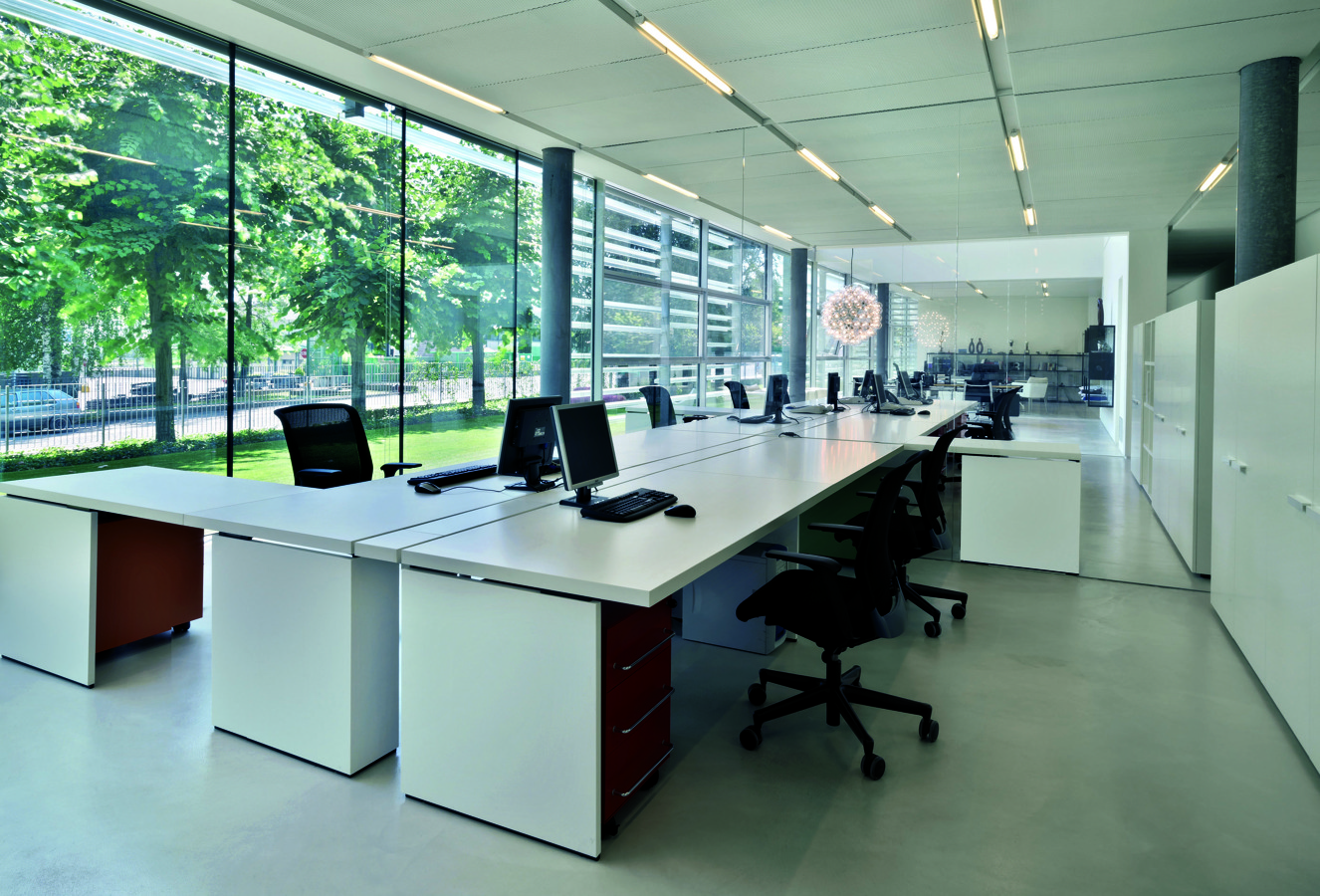 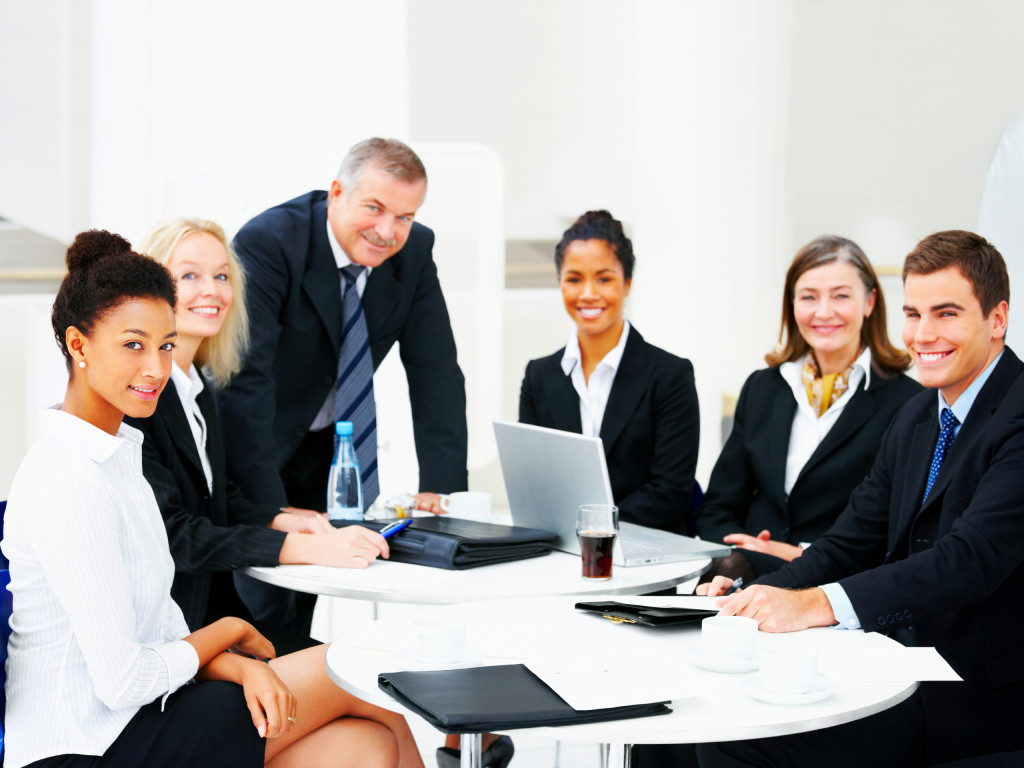 Desde el punto de vista Administrativo
Para los tributos
Planteamiento del problema
Problema
Determinar si existe o no, diferencias en la presentación y veracidad de las obligaciones tributarias y deberes formales, al comparar la información declarada con la contable.
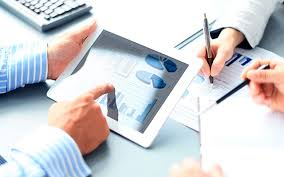 Informe de Cumplimiento Tributario como proceso de Auditoría Tributaria
Definición de auditoría
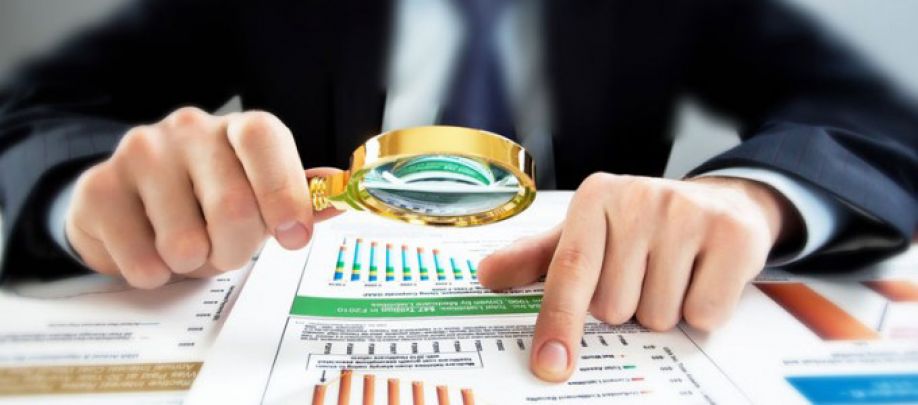 Relación Auditoría Tributaria e ICT
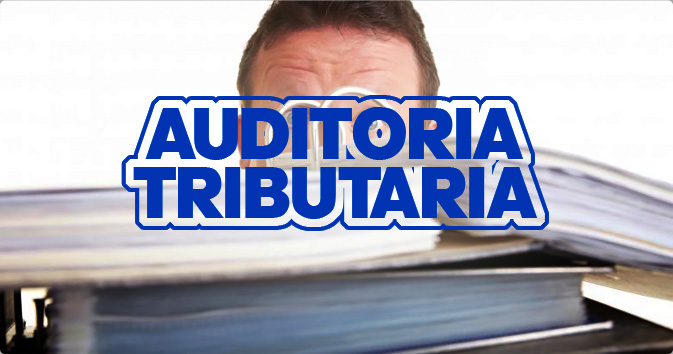 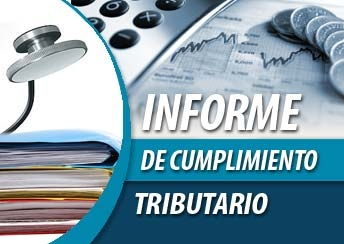 Técnicas utilizadas en el ICT
Métodos de investigación y prueba, utilizados para emitir una opinión
apreciar las características generales de la institución  mediante una visita previa
identificando el proceso que se utiliza para determinar los tributos
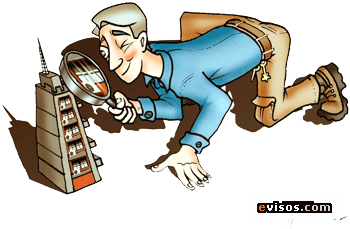 comprobar que la documentación exista y sea autentica
la determinación de tributos
establecer el cumplimiento o incumplimiento de obligaciones impositivas.
Procedimientos de control
Herramientas utilizadas para evaluar la calidad de la información
Estructura
se relaciona la establecida por la administración Tributaria con la planificación, ejecución e informe auditoria
Planificación
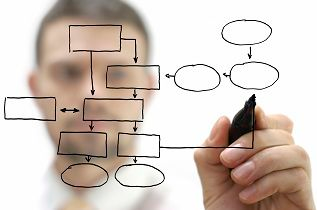 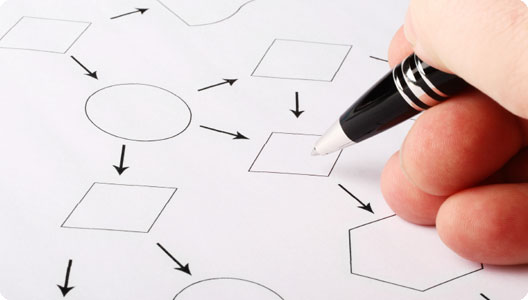 Ejecución
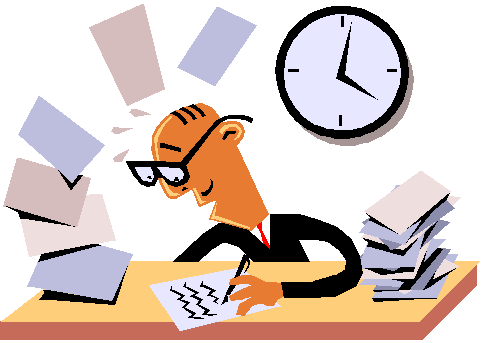 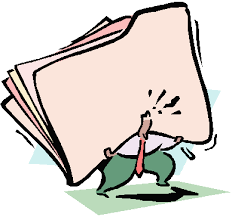 Informe
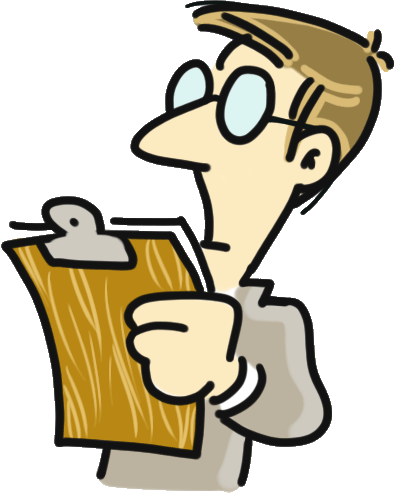 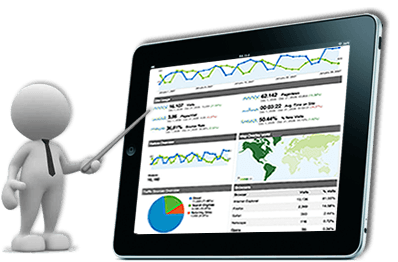 Análisis y discusión de resultados sobre el cumplimiento de obligaciones tributarias
Obligaciones Tributarias
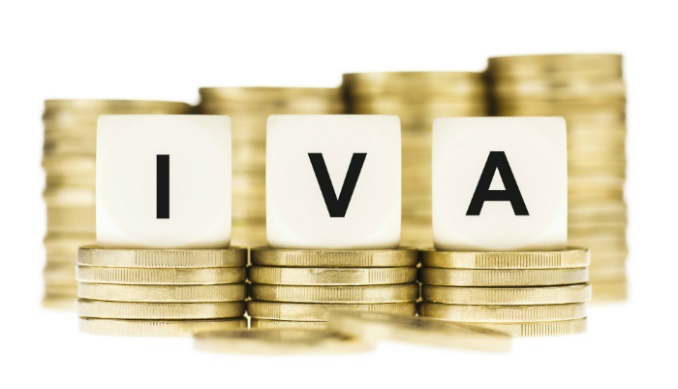 Reglamento de Aplicación de la Ley de Régimen Tributario Interno
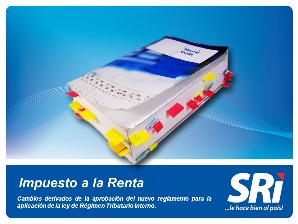 a) Presentación
El Art. 158.- declaración del Impuesto.
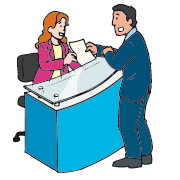 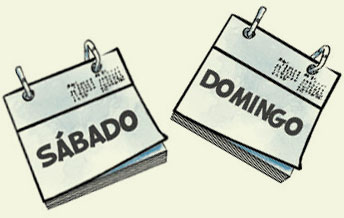 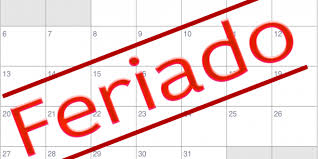 (*) Fin de semana
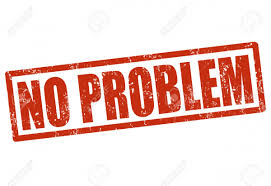 b) Veracidad
Obligaciones Tributarias
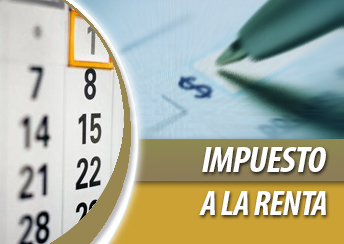 Reglamento de Aplicación de la Ley de Régimen Tributario Interno
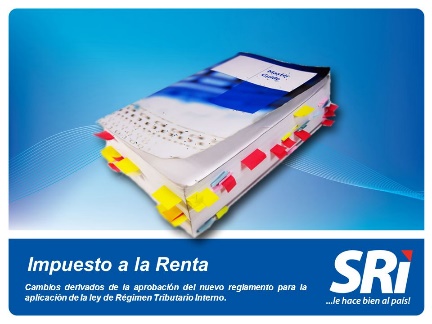 El Art. 72.- Plazos para declarar y pagar.
a) Presentación
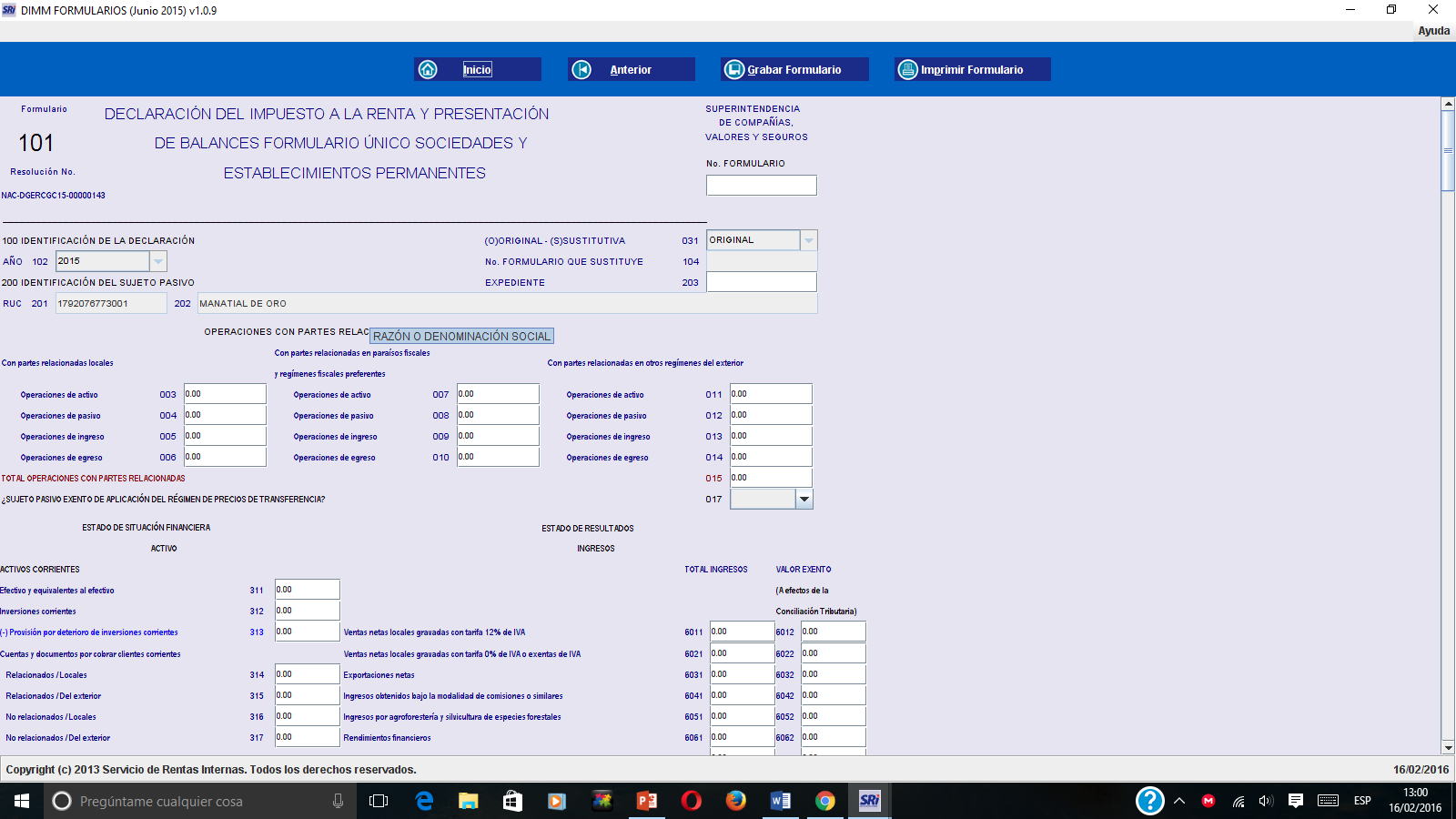 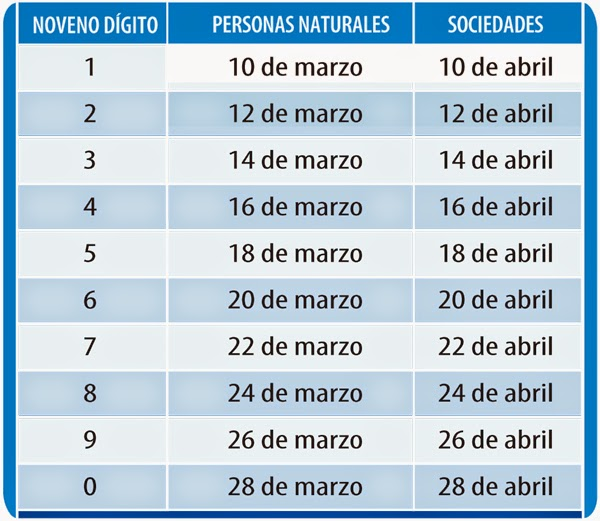 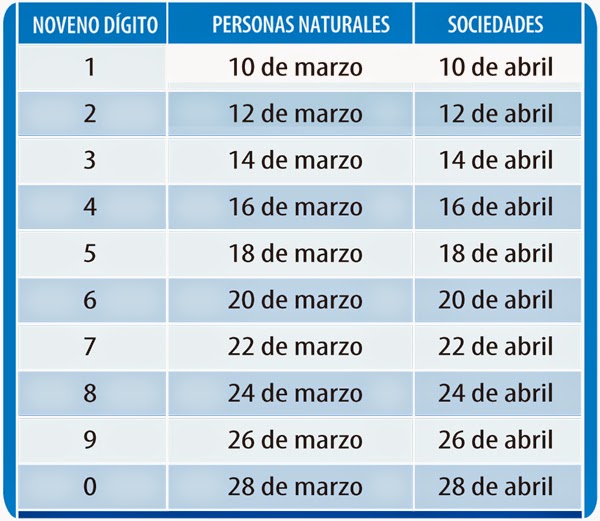 Fecha de Recaudación
 22/04/2015
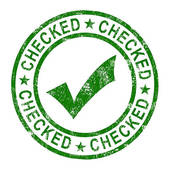 Fecha máxima de declaración acorde noveno digito del RUC
Obligaciones Tributarias
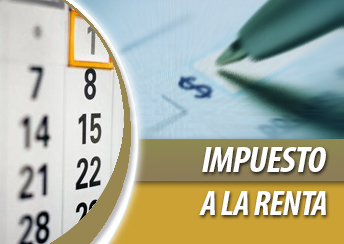 Declaración del impuesto a la renta sociedades (formulario 101)
Estado de resultados y conciliación tributaria COAC.
b) Veracidad
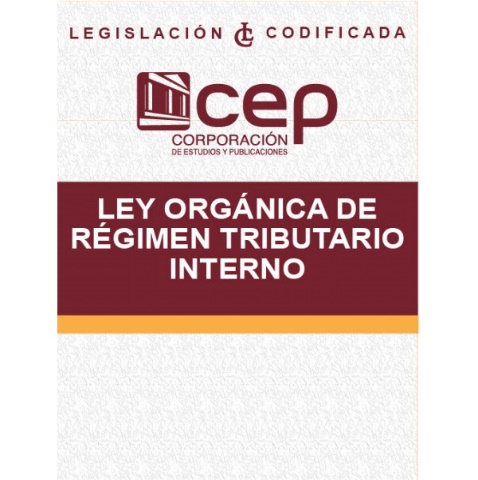 ≠ Diferencia a favor de la COAC
Evidencia de contravención
El Código Tributario art. 349.- sanciones por contravenciones
El Art. 107 D.- Inconsistencias en la declaración y anexos de información
multa no menor a $30 dólares, ni superior a $1.500
A.T
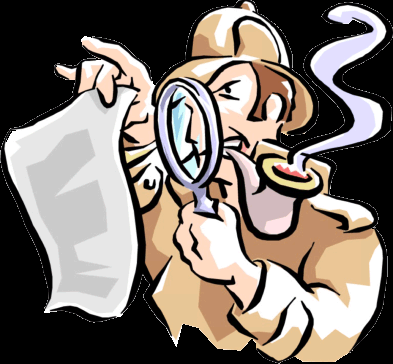 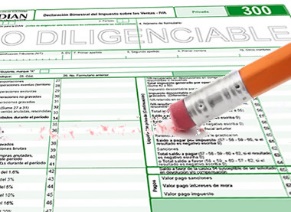 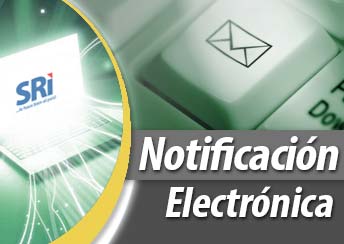 Deberes Formales
Retenciones en la fuente del IR
Reglamento de Aplicación de la Ley de Régimen Tributario Interno
a) Presentación
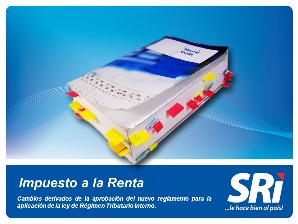 El Art. 102.- Plazos para declarar y pagar.
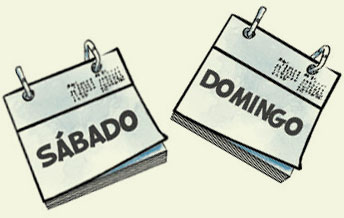 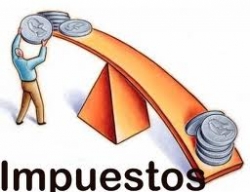 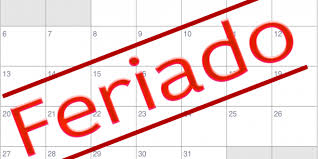 Agente de retención
(*) Fin de semana 
(**) Hallazgo
Fecha de exigibilidad
multa = 3% del valor declarado según Art. 100 LORTI
interés = 1.5 veces la tasa activa referencial para noventa días según Art. 21 C.T
Multas e Intereses por retraso según Art. 50 LORTI
Formulario 106 múltiple de pagos
Deberes Formales
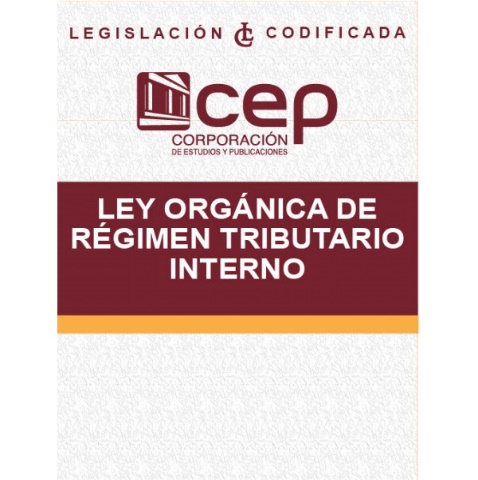 Retenciones en la fuente del IR
b) Veracidad
El Art. 101.- Responsabilidad por declaración
Cuando la declaración cause impuestos y contenga errores
cuya solución no modifique el impuesto a pagar o implique diferencias a favor del contribuyente
éste podrá enmendar los errores, presentando una declaración sustitutiva (Art. 73)
Contravención (Art. 349)
resolución No. NAC-DGER2006-0798 del S.R.I
Incumplimiento
multa no menor a $30 ni superior a $1.500
punto para miles y la coma decimales
dos decimales (aproximando el segundo)
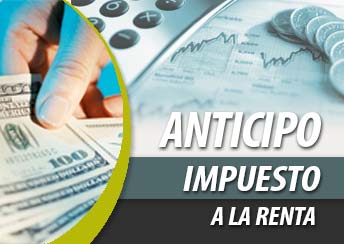 Deberes Formales
Reglamento de Aplicación de la Ley de Régimen Tributario Interno
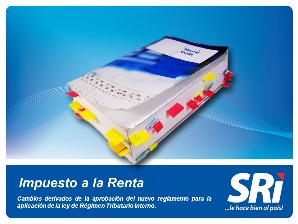 El Art. 77.- Cuotas y Pagos del anticipo del IR.
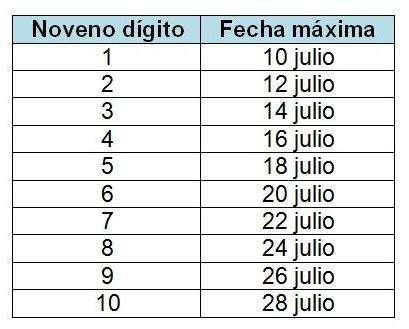 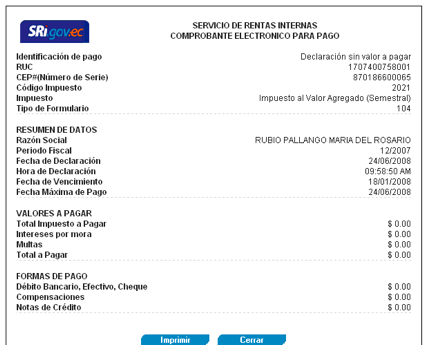 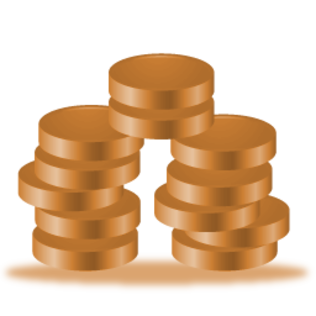 a) Presentación
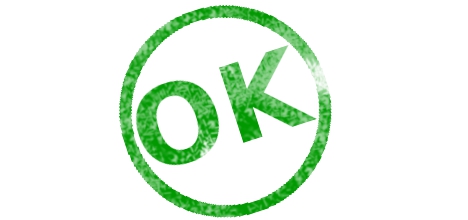 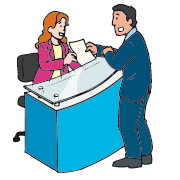 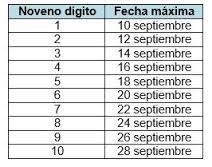 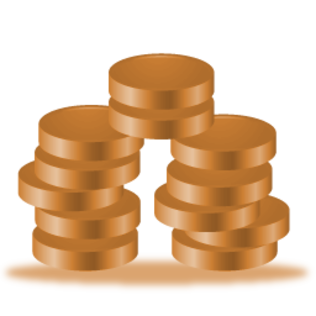 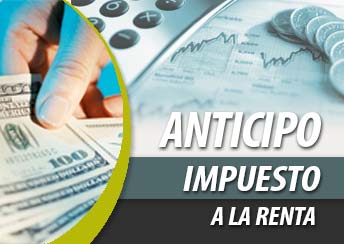 Deberes Formales
Reglamento de Aplicación de la Ley de Régimen Tributario Interno
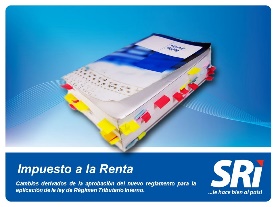 El Art. 76.- Forma de determinación de anticipo IR.
b) Veracidad
Incumplimiento del Art. 273 del REALORTI.- diferencias de declaración
El Art. 351 C.T.- Falta reglamentaria.
Diferencia de veracidad IR
multa no menor a $30 ni superior a $1.000
excluye los activos monetarios
Cuentas que representan bienes o derechos líquidos
(**) Hallazgo de diferencia
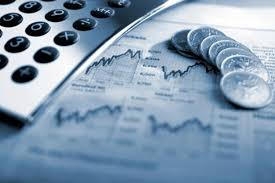 Recomendaciones sobre aspectos tributarios
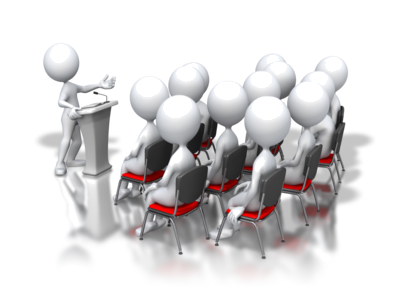 Conclusiones y Recomendaciones sobre aspectos tributarios
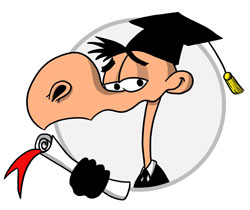 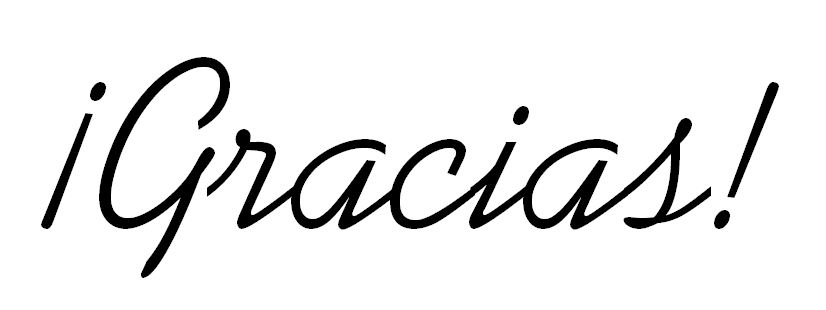